Kuali, IRB Members
External Members
IRB Member Resource
Step by Step:
Review notification
Log in
Reviewing a protocol
Finalizing a review
ORC/Chair Actions
Special circumstances 
Support
12/1/2023
IRB Member Resource
Review notification
Look for the notification in your email. 
You will receive 4 reminder emails.
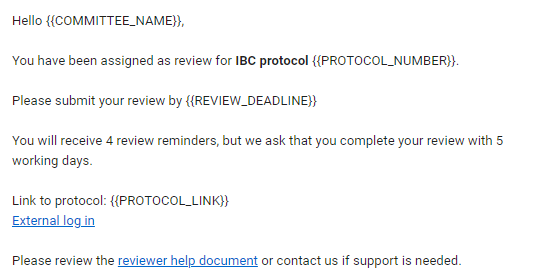 12/1/2023
IRB Member Resource
Log in
Click external log in
Enter your assigned credentials
Click Protocols
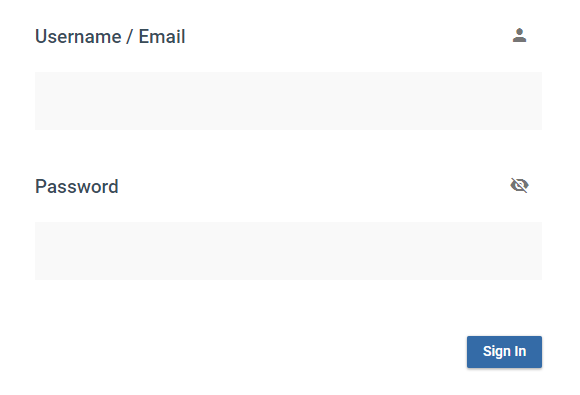 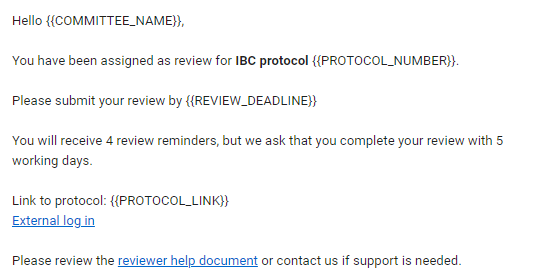 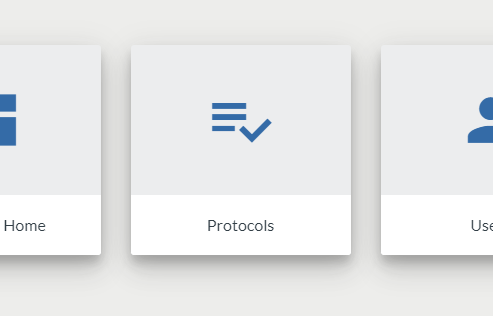 12/1/2023
IRB Member Resource
Access the protocols
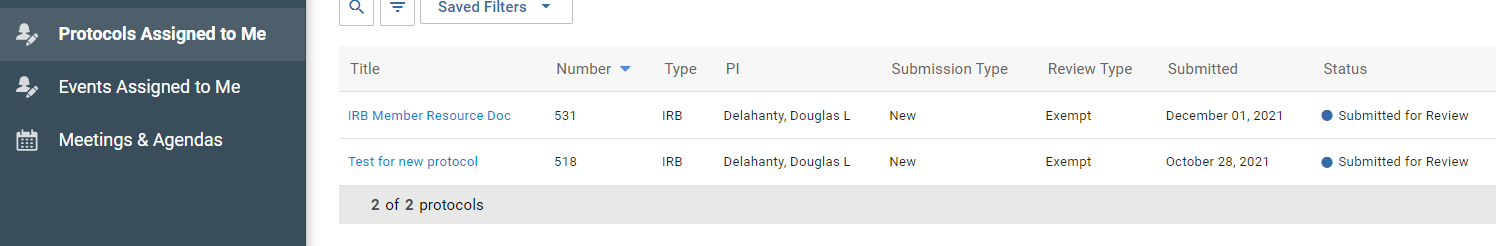 12/1/2023
IRB Member Resource
Complete the review as noted at the link below:
https://www.kent.edu/research/office-research-compliance/kuali-irb-member-ppt
12/1/2023
Thank You.
www.kent.edu
12/1/2023